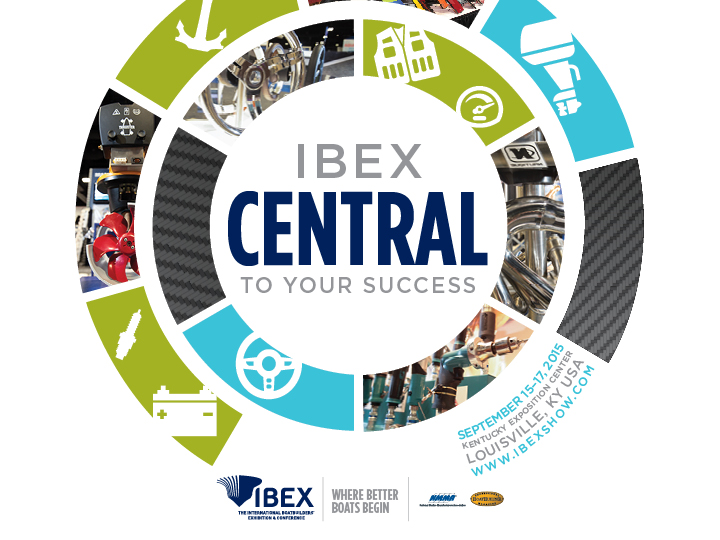 1
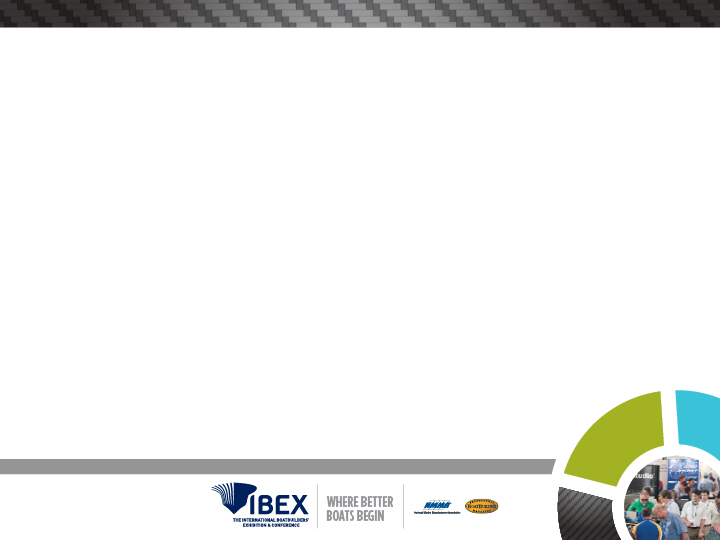 New Requirements for Boat Fuel and Fuel Systems
IBEX
September 16, 2015
Speakers:  Dave Marlow, Brunswick Boat Group, 
Dan Ostrosky, Yamaha Motor Corp., Jeff Wasil, BRP/Evinrude, John McKnight, NMMA
2
Disclaimer
Note:  All references citing manufacturers of marine watercraft, engines and related equipment in this presentation are for informative and illustrative purposes only.

Their use in this presentation does not constitute an endorsement of these manufacturers or their products by the State of California or the California Air Resources Board.
3
Purpose of ARB Regulation
California has the worst air quality in the nation

CARB develops regulations to comply with the federal Clean Air Act requirements

CARB’s new evaporative regulations for boats will fulfill a legal commitment included in California’s State Implementation Plan (SIP)

This regulation will help California obtain the emission reductions needed to attain federal ozone standards
4
Who does this Regulation apply to?
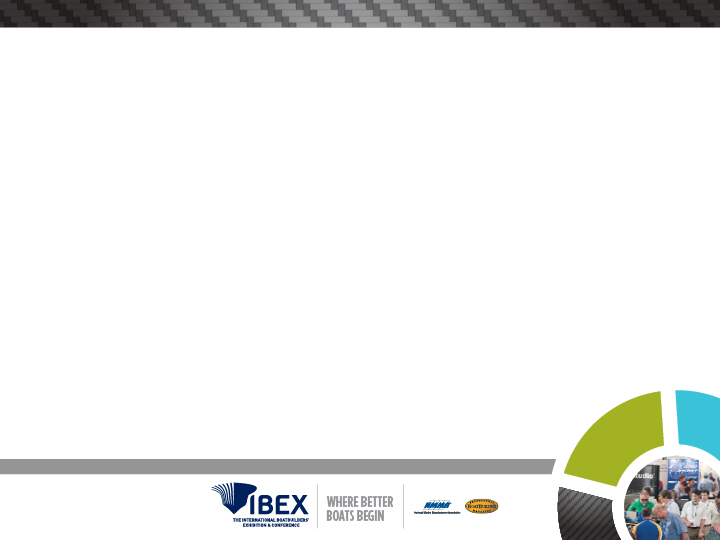 CARB’s new evaporative emissions regulation applies to all MY 2018 spark-ignition marine watercraft with permanently installed fuel tanks sold in California

Marine watercraft that use engines > 40HP must meet the more stringent CA standards

Marine watercraft that use engines ≤ 40HP must  meet harmonized existing U.S. EPA standards
5
How it will work!
Canister  Certified 
by Component Mfg.
P.R.V. Certified 
by Component Mfg.
Tank  Certified 
by Component Mfg.
Fuel Hose  Certified
by Component Mfg.
Certified Components listed
on SIMW Component Web Page
Builder references Certified
 Components from ARB Listing
ARB Certifies Watercraft
Using Components EO’s
in lieu of Components Data
6
Component Certification
What is component certification?
Component certification is the certification of fuel hoses, fuel tanks, carbon canisters and prv by ARB

Certification means that manufacturers have demonstrated that their product meets applicable design and performance requirements
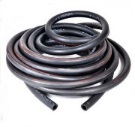 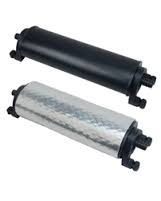 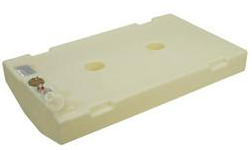 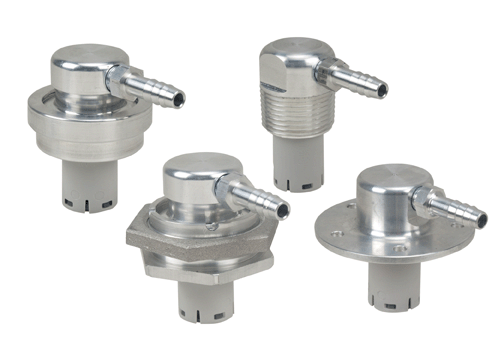 7
Design Based Standards < 30kW (40HP)
All evaporative emission standards and test procedures have been harmonized with U.S. EPA
1 As an alternative, fuel tanks can be certified to 2.5 grams/m2/day at 40°C
8
Design Based Standards > 30kW (40HP) (Trailerable)*
*Applicable to marine watercraft ≤ 26 ft. in length and ≤ 8.5 ft.in width
1  Canisters may be certified by design as an option. Canisters must have a minimum butane working capacity of 3.8 grams/gallon
2  Must be performed at 40°C
3  As an alternative, fuel tanks can be certified to 1.4 grams/m2/day at 40°C
9
Pathways to Compliance
CARB’s new regulation has two methods for demonstrating compliance (13 CCR 2855 (a)):

Design-Based – Requires marine watercraft manufacturer to use specific CARB-certified components for:
 Fuel injection
 Low permeation fuel hoses
 Low permeation fuel tank
 Passively-purged carbon canister or pressure relief valve

Performance Alternative – Requires manufacturers
to meet one standard for the complete boat or fuel system, based on a 24-hour diurnal test (TP-1501, TP1502)
10
New Testing Procedures (TP’s)
ARB will implement the following New Test Procedures or “TP’s” for component Compliance testing:

TP1501 - Hot Soak for Diurnal Emissions for SIMW
TP1502 - Hot Soak for Evaporative Emissions SIMW
TP1503 - Diurnal Venting Emissions  Carbon Canister, PRV
TP1504 -  Permeation Emissions form Fuel Tanks, Hoses and Caps
TP1505 – Durability and compliance testing for PRV

Most TP’s follow existing Federal Test requirements
What else is different??
All sample groups must test 5 samples (2 more than current EPA)
Requirements to include CAD drawings where applicable
11
Component Test Limitations
ARB will require the following as Worst Case: EPA 1060.235 (b) (1)

Fuel Hose -   smallest inside diameter 

Fuel Tank – smallest volume to surface area ratio

Carbon Canister – canister sized for the largest fuel tank in category

PRV ( pressure relief valve) – meets minimum design requirements and additional durability testing
12
Basic Component Certification Rules
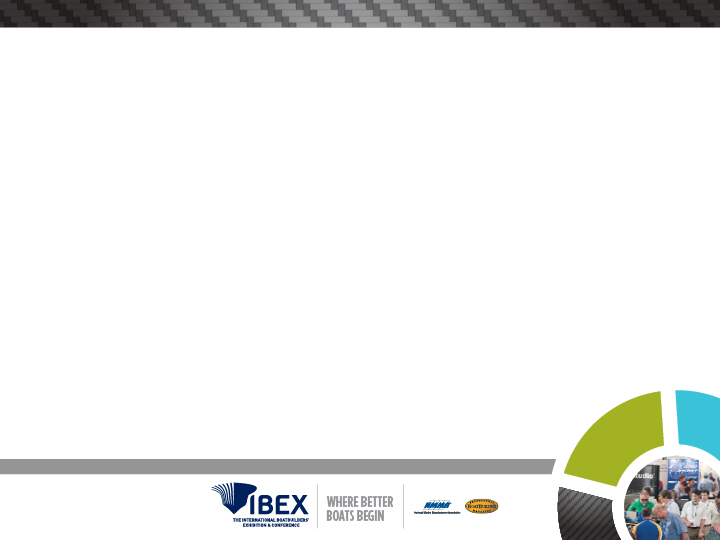 Must include testing of 5 components samples (Current EPA is 3 samples)

Application Must be deemed complete by ARB before it can be processed

ARB will issue a component Executive order (EO) for each component

ARB will update Web site with New EO’s periodically

Note: Engine Manufacturer has the responsibility for certification of fuel injection system. (Will be part of Engine Family EO)
13
14
Fuel Hose Certification (case study)
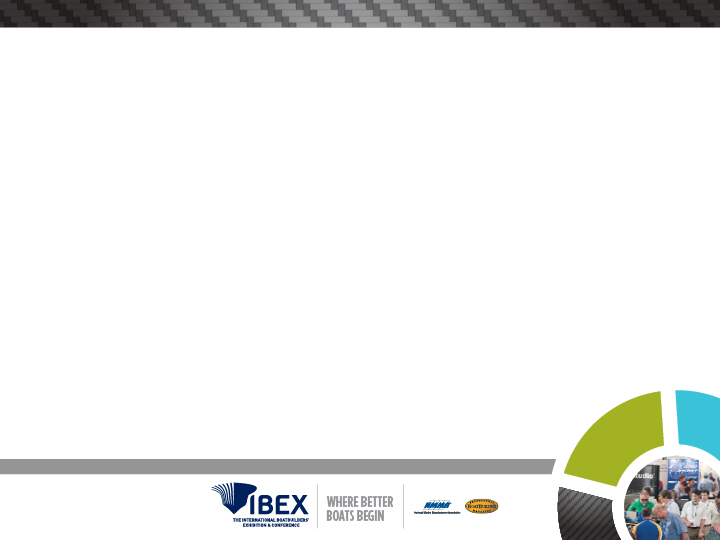 Example:

A fuel hose manufacturer seeks a component EO for low permeation fuel hoses with internal diameters ranging in size from 1/4 to 3/8 inches
15
Fuel Hose Certification Case study
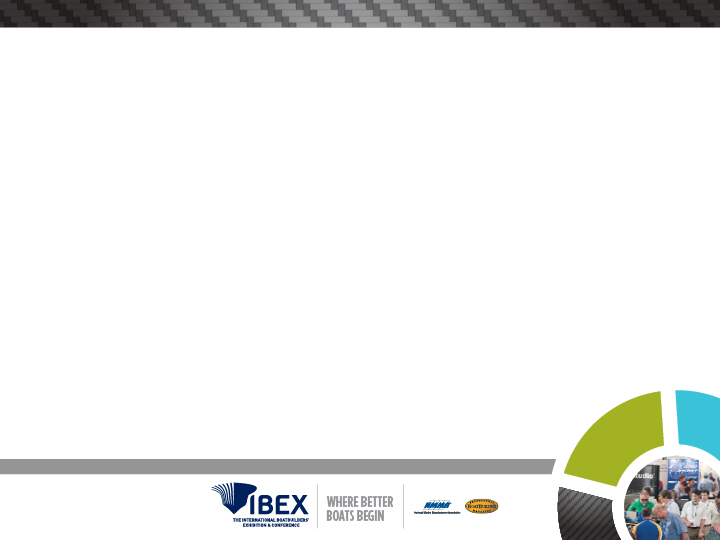 Letter of Intent (on company letterhead) must include:

Specific request for an EO for the component

Description of the barrier material and thickness

Emissions data results from five  (5) component samples (in-house or third-party testing)

Reference to the test procedure used to generate the data

Reference to the test temperature and test fuel used generate the data

Letter signed by authorized company representative
16
Case Study “Hose”  cont’d
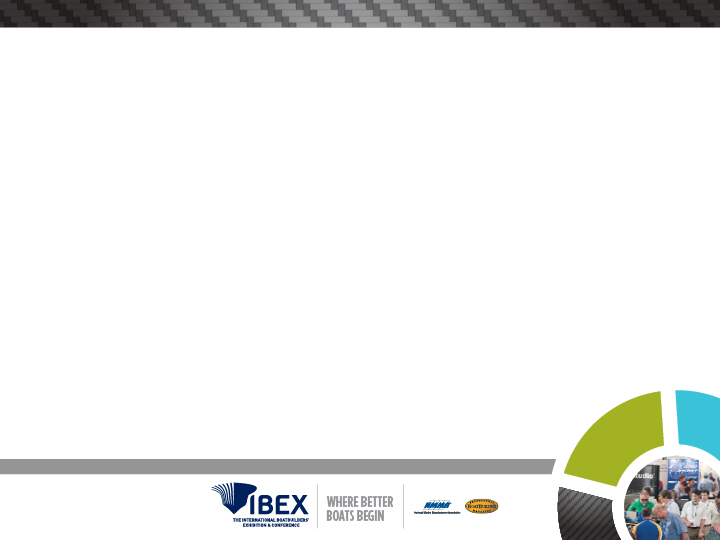 Letter should also include:

Description of material composition

General description of the manufacturing process

Drawing of component (labeled parts and cross-section, general dimension measurements, intended placement of EO labeling, etc.)

Installation and maintenance instructions (if applicable)

Limits for proper functioning (e.g., temp range, ethanol %, bend radius, etc.)

Warranty statement (ARB Verbatim or Pre Approved language)

Other pertinent information (e.g., quality control frequency, fluorination level verification, etc.) Note: Detail QA process
17
Case Study “Hose”  cont’d
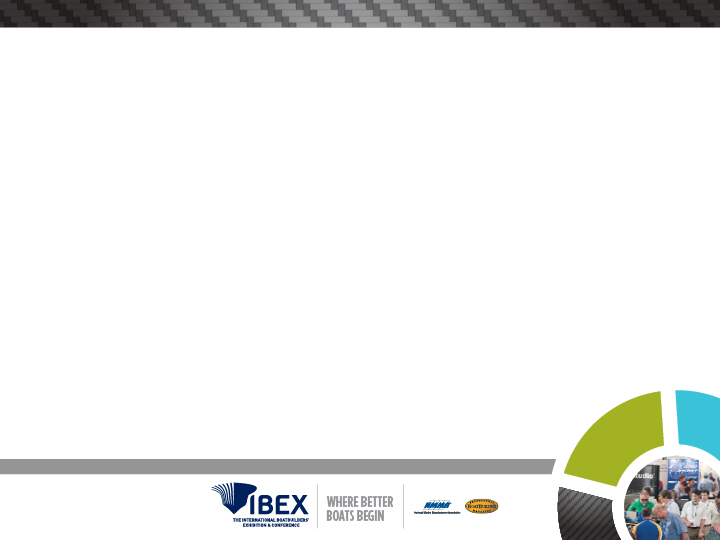 Hose emissions data from five (5) samples 

Declaration of how the test data was generated (Hose was tested at a constant 23°C with CE10 following TP-1504) 

General material description of the hose along with labeled CAD drawings 

Location and mounting instructions ***

Any conditions which might affect the hose’s integrity (maximum skin temperature, kinking radius, etc.) ***
18
Submission
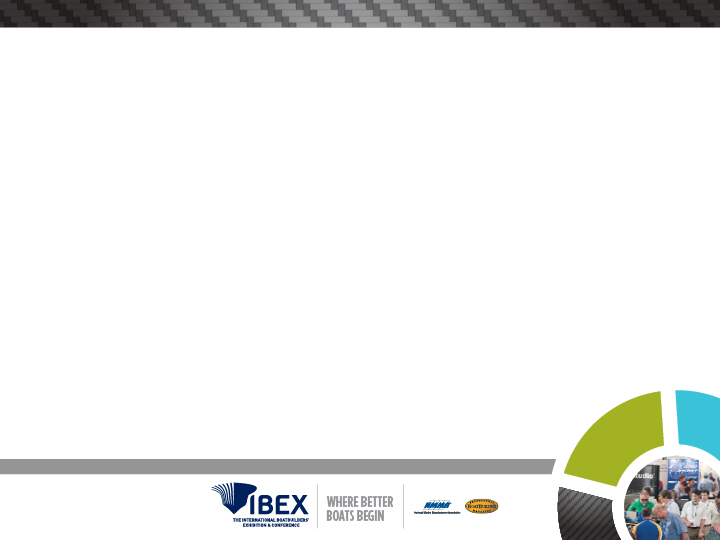 Manufacturer submits package requesting a component EO, test data, and other required info to:


California Air Resources Board 
Monitoring and Laboratory Division 
Attn: Division Chief
P.O. Box 2815 
Sacramento, CA 95812
19
NOW WHAT???
20
21
ARB Processing
Logging the date of receipt

 Reviewing the application for completeness

 Notifying applicant if not complete  (within 30 days)

Verifying that 5 hose sample data points are below the design criteria of 10 grams/meter2/day

Drafting a component EO for the hoses

Mailing the component EO to the manufacturer

Adding the component EO to SIMW Component Web Page
http://www.arb.ca.gov/msprog/offroad/sore/sorecomponent/sorecomponent.htm
22
Certification Timing
ARB can take up to 90 days for complete process

90 day clock does not start until a complete application is received and verified.

Be sure all elements of your application are included and readable to reduce certification delays.
23
Post Certification
ARB may conduct compliance testing on  Components

Component manufacturer and boat builder will be notified if a component fails compliance testing
EO may be revoked
Penalties may be imposed (Component Mfg.)

Component EO is valid until revoked

Any emissions-related change to the component must be submitted and reviewed by CARB
24
Post Certification
Running Changes:

Non emission affected: Part number, Color, labeling etc…
Submit simple explanation to ARB identifying changes so to be added to ARB EO file
 Note: Should be done annually prior to production

Major Design changes, material thickness, type, brand, mfg. process..

Will require new application and EO
25
ARB Contact List
Scott Monday – Regulations and Test Procedures
(916) 445-9319, scott.monday@arb.ca.gov 

Michele Dunlop – Component Certification
(916) 323-8971, michele.dunlop@arb.ca.gov 

Kevin Curley – Boat Certification
 (626) 350-6418, kevin.curley@arb.ca.gov 

Details about the new evaporative requirements, test procedures, and application process can be found on CARB’s Recreational Marine Activities website:
http://www.arb.ca.gov/msprog/offroad/recmarine/recmarine.htm
26
Component Certification
?
Thanks for listening , any questions ?
dan_ostrosky@yamaha-motor.com 
714-761-7715
27
CARB Boat Certification
What is boat certification?
Boat builders demonstrate their product meets evaporative requirements
Upon completion, a CARB EO is issued to allow sale of boat into California
Boat builders certify an evaporative family
One application per evaporative family
An evaporative family can cover many models that utilize same type of components
28
Evaporative System Certification Overview
What needs to be certified?
All marine watercraft with installed fuel tanks that use spark- ignition marine engines sold in California must be certified annually
Who can certify?
Engine manufacturers (Honda Marine, Mercury Marine, Yamaha, etc.), or
Boat builders (Crestliner, Bayliner, Mastercraft, etc.)
Fuel System Builders/Integrators
Dealers
29
CARB Boat Certification Process
How do I certify my boat?
Plan model(s) design

Group models into an evaporative family

Submit application

Receive Executive Order

Sell boat in California

Why is CARB boat evaporative certification required?
Provides a formal legal document (EO) showing that the boat is compliant with CARB evaporative requirements
A boat builder may build the boat at any point in the process, however the boat must be certified before it is sold in California
30
CARB Boat Evaporative Certification Process
Design-Based
31
Boat Builder Planning
Boat builders should plan the design of the evaporative system in advance
May have third party design evaporative system

If models remain the same as previous year, boat builders may submit previous information

Once a design has been established, the boat builder can apply for certification
32
Boat Builder Responsibilities
Boat builders demonstrate their evaporative system meets requirements

Design fuel system using CARB certified components

Placement and integration of evaporative components

Proper installation of complete evaporative system

Labeling and warranty

Other requirements

Obtain CARB EO
33
Boat Builder Application Process
Design-Based Application - Start of Model Year
Boat builders submit one application for each evaporative family
Boat builder may submit an application at any time after they know the model design
On the application, reference the component EO numbers applicable to each evaporative component used in the evaporative family
Submit the application electronically to CARB
CARB reviews application and, if compliant, issues an EO
34
Evaporative Family
What is an evaporative family?
Evaporative family means a class of evaporative components used on boats with similar fuel system characteristics
Evaporative families have similar fuel hose types, fuel tank types, carbon canister sizes, etc.

Characteristics of evaporative families
Vented control: carbon canister vs. pressure relief valve
Fuel tank types: metal vs. plastic
Fuel hose types: U.S. EPA vs. CARB
Boat size: trailerable vs. nontrailerable
35
Evaporative Family
Example – Single Evaporative Family
All models that have these characteristics are considered one evaporative family and need only one certification application
36
Evaporative Family
Example – Two Evaporative Families
Models using plastic tanks will be in one evaporative family; models using metal tanks will be in a second family
37
Design-Based System Certification
How is design-based certification useful?
Allows boat builders to show compliance without testing the complete evaporative system in a sealed housing for evaporative determination enclosure (SHED)
Reduces costs of testing
Reduces lead testing time
38
Boat Builder Responsibilities after Certification
Must re-apply for certification each model year
Notify CARB of changes using running change process
Changes to evaporative design
Model additions
Boat builder is not responsible for noncompliant component
39
Optional Design-Based Conditional EO Certification Process
Boat builder submits a compliance letter and requests a conditional EO

CARB quickly issues EO within 30 days so boat builder can sell in CA without delay

Boat builder must submit full design-based application within 90 days

If boat builder does not submit full design-based application within 90 days, CARB revokes EO
40
Boat Label & Warranty
Labels and warranty statements may be approved ahead of time

Approval remains valid for future model years provided no changes are made

CARB has provided templates for evaporative emissions labels and warranty statements
41
Boat Certification Application Templates
Draft application, label, and warranty templates for design-based boat certification are attached

Boat Certification workshop anticipated to be held mid 2016
Present certification forms and processes
Solicit industry input and get feedback

Finalized application templates will be issued after workshop
42
Presentation Outline
Section 1: Background
Section 2: Component Certification Section 3: Boat Certification Section 4: Industry Cooperation
43
Cooperation with NMMA/ABYC to Date
NMMA has been actively engaged with CARB
Working with CARB since 2006
Actively participated in all CARB marine workshops
Helped to understand the unique manufacturing process of the boat building industry
Organized face-to-face meeting with ABYC, industry representatives, and boat builders
Organized boat builder manufacturing tour
Helped streamline CARB marine certification
Provided information about current NMMA certification process
44
Alternate CARB Evaporative Certification Processstreamlined with NMMA
- - - - Alternate path for NMMA members
45
Anticipated Implementation Schedule
2017:
Begin Submitting Watercraft Applications
Early 2016:
Mid 2016:
Begin Testing Boat Certification
Components
Workshop
Late 2016: Begin Submitting Component Applications
MY 2018:
SIMW Regulation Implemented
46
Spark-Ignition Marine Watercraft (SIMW) Design-Based Certification Templates
(Applicable to 2018 MY and Later Watercraft)


ARB has developed a streamlined design-based certification process for boat builders to certify SIMW and receive a California Executive Order (EO).  Specifically, boat builders who want to sell in California should follow one of the following options:


Option 1 - One-step Design-Based Certification Process:
Boat builder (or NMMA acting on their behalf) must submit a full application and receive an EO before offering boats for sale in California.  Please find listed below the documents that boat builders must submit as part of the certification application:

Full Design-Based Certification Application
(See Attachment: “DESIGN-BASED CERTIFICATION APPLICATION”)

Sample combined U. S. Coast Guard/NMMA/ARB/EPA emissions label format template (See Attachment: “SAMPLE CALIFORNIA EVAPORATIVE EMISSIONS LABEL”)

Sample California emissions warranty statement template
(See Attachment: “CALIFORNIA EVAPORATIVE EMISSION CONTROL WARRANTY STATEMENT”)


Option 2 - Two-step Design-Based Conditional EO Certification Process:
Please see attached flow-chart titled “Draft Proposed SIMW Optional Conditional EO Certification Process” describing the two-step design-based conditional EO certification process. The two main steps are:

Boat builder (or NMMA acting on their behalf) must submit a signed statement of compliance letter and receive interim approval (a conditional EO, which will be issued within 30 days of receipt of the compliance letter) before offering boats for sale in California
(See Attachment: “DESIGN-BASED CONDITIONAL CERTIFICATION COMPLIANCE LETTER”)

Boat builder (or NMMA acting on their behalf) must submit a full application (including all three documents listed above in Option 1) within 90 days of the signed statement of compliance letter and receive an EO as in the one-step process.
47
NOT FINAL

DESIGN-BASED CONDITIONAL CERTIFICATION COMPLIANCE LETTER
(APPLICABLE TO 2018 MY & LATER WATERCRAFT)

Manufacturer’s Letterhead

Date
Chief, Emissions Compliance, Automotive Regulations and Science Division Air Resources Board
9480 Telstar Avenue, Suite 4 El Monte, California 91731


XYZ Company (the manufacturer’s legal name) hereby requests that its 20XX model year new spark- ignition marine watercraft be conditionally certified by ARB based on the compliance statements in this letter and on its commitment to provide any information needed to demonstrate full compliance with the California emission standards for new spark-ignition marine watercraft.

XYZ Company hereby makes the following statements of compliance regarding the 20XX model year evaporative certification of all of its spark-ignition marine watercraft models:
Conformance with the general standards and test procedure requirements specified in Title 13, Chapter 5, Article 14, sections 2850-2871 of the California Code of Regulations (CCR).
Conformance with the labeling (2860), warranty (2861 & 2862), tamper resistance (2856(e)), and fuel
injection or equivalent performance standard (2855(a)) requirements as required in 13 CCR.
Conformance with the Deck Fill Plate Compatibility Standard as required in 13 CCR, Section 2855(b)(1) and with the California Fuel Compatibility Standard as required in 13 CCR, Section 2855(b)(2).
The XYZ Company’s production will consist of the following watercraft types: (Personal Watercraft,
Outboard, Inboard, Sterndrive, Jetboat, Other).  The watercraft will be (Trailerable ≤26ft, Nontrailerable >26ft).
Production evaporative systems shall be in all material respects the same as those for which certification is submitted.
The completed evaporative certification application demonstrating compliance will be submitted to ARB within 90 days of the date of this letter.
No watercraft will be introduced into commerce in California before the conditional Executive Order is issued.

XYZ Company will demonstrate compliance with all applicable California evaporative emission standards and requirements, including submission of a complete certification application, within 90 days of the date of this letter.  XYZ Company understands that failure to adequately demonstrate compliance by the above specified date shall be cause for the Air Resources Board to revoke the conditional Executive Order, in which event any watercraft introduced into commerce under the revoked conditional Executive Order   shall be deemed uncertified, and which may subject XYZ Company to enforcement actions. The projected start date for introduction into commerce in California is MM/DD/YYYY.
If you have any questions, please contact me at xxx-xxx-xxxx. Sincerely,
Manufacturer Representative’s Name
Title
Mailing Address Phone Number Email
Revised 7/21/15
NOT FINAL
DESIGN-BASED CERTIFICATION APPLICATION
(APPLICABLE TO 2018 MY & LATER WATERCRAFT)
Date
Chief, Emissions Compliance, Automotive Regulations and Science Division Air Resources Board
9480 Telstar Avenue, Suite 4 El Monte, California 91731

Evaporative Family Name:  XXXXXXXXXXXX	Application Type:      _ New   	Running Change

XYZ Company hereby submits the certification application and makes the following statements of compliance regarding the 20XX model year certification of its spark-ignition marine watercraft.
Conformance with the general standards and requirements as required in Title 13, Chapter 5, Article 14, sections 2850-2871 of the California Code of Regulations.
Conformance with the Deck Fill Plate Compatibility Standard as required in 13 CCR, Section 2855(b)(1) and with the California Fuel Compatibility Standard as required in 13 CCR, Section 2855(b)(2).
Conformance with the labeling and warranty requirements as required in 13 CCR, Sections 2859, 2860, 2861,
and 2862.
Conformance with the fuel injection definition or equivalent performance standard and tamper resistance requirements as required in 13 CCR, Sections 2855(a) and 2856(e), respectively.
Production evaporative systems shall be in all material respects the same as those for which certification is granted.
Installation will be completed as directed by the component manufacturer and will adhere to the specifications within the referenced component Executive Order(s).
If you have any questions, please contact me at xxx-xxx-xxxx. Sincerely,
Manufacturer Representative’s Name
Title
Revised 7/21/15
Page 1 of 2
NOT FINAL
SAMPLE CALIFORNIA EVAPORATIVE EMISSIONS LABEL (COMBINED WITH US EPA, NMMA, AND USCG)
Revised 2/25/15